Lecture03
Being critical and evaluating the work of othersDr Gordon Wright
17 October, 2022
Key topics today
The week ahead
Personal Tutor Meeting about Mini-Dissertation this week
also Weeks 8 (ethics), 13 (write-up prep), 17 (Stats)
It is your time, PTs have been told to follow your lead
Critical Proposal overview and tips
Lab preview - Literature search and management
Your Critical Proposal Target Paper
Personal Tutor Meeting Week 3
This week (week 3) you have 50 minutes with your Personal Tutor to discuss the Mini-Dissertation

Your Personal Tutor is ANOTHER source of guidance and support.
Give them the information they need to best help you on this journey.
Dear PTs, “Next week, you are given no information whatsoever, and are asked to turn up to your session with nothing other than perhaps a pen and paper, a big smile, and anticipation of lots of exciting research in the making.”
Future PT Sessions devoted to the MD
Week 8 - Check on status of Ethics application, and troubleshooting
Week 13 - Session to support Analysis Planning and Writing up/Submission preparation
Week 17 - Result interpretation, and any concerns arising in the final phase of the MD
Any Questions?
Being critical and evaluating the work of others
This is a topic and skill you’ve already been shown
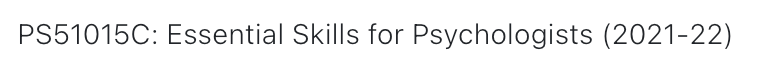 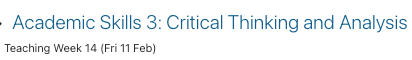 Review these materials and consider your performance of the assessment, and any feedback
This year Critical Analysis has a ‘point’
The objective of the Critical Proposal is that you start to deploy the tools you have practiced in the service of your Mini-Dissertations.
A ‘practical’ exercise, success if determined in light of practical value.
Helping to develop some aspect of your study design or methodology.
You will probably follow this process ‘a few times’ for your final year dissertation!
Reading list items (Barber 2002; 2004)
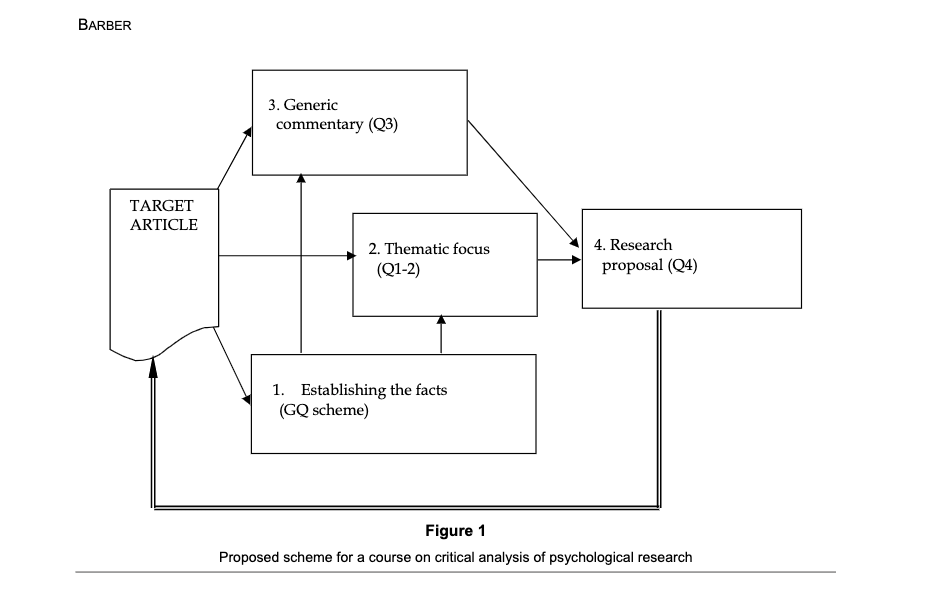 Let’s look at the example from last week
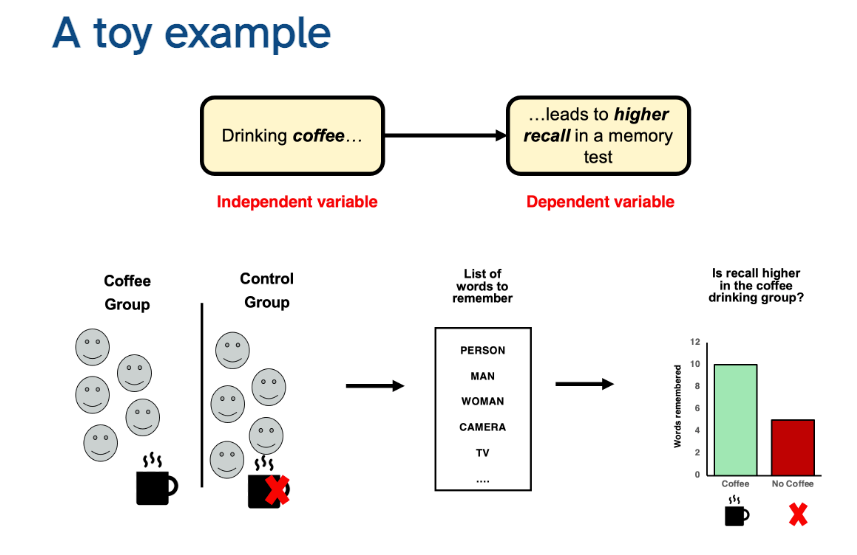 How do I do it? [one approach]
Review literature on a key part of your ‘puzzle’ (an IV, a ‘tool’, the DV etc)
Apply critical evaluation to carefully chosen paper(s)
Consider how it might realistically guide or inform your own research
Identify a procedure to partially replicate, replicate, or replicate and extend/improve
Detail how that takes shape and reflect on your confidence, skill base, perception of value
or
You could approach it strategically as a group.
Identify areas to take ownership of, then divide and conquer!
Or fly solo and agree to later apply the same process to a mutually beneficial part of your study
Critical Proposal Support
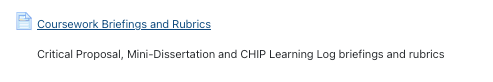 Briefing
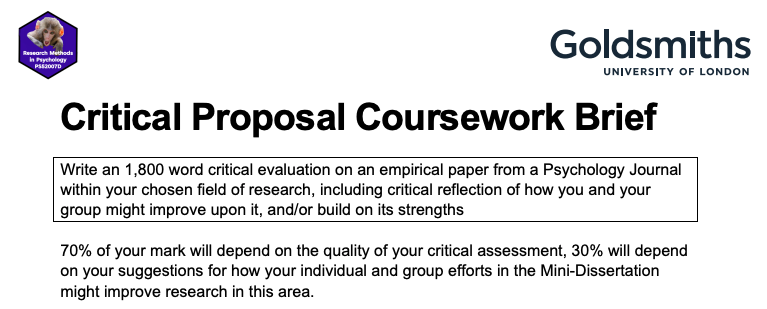 Please follow these
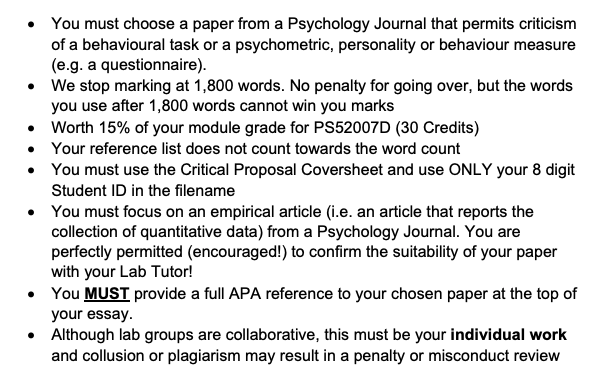 More tips
Please review the “SUGGESTED ESSAY OUTLINE” in the coursework briefing
No need to follow it roboticly, be strategic & selective in terms of details
Selection of a ‘good’ paper to focus on is an integral part of the assessment!
Do you think the first google result will be a fruitful paper? No, of course you don’t!
Use your Lab Tutor and me to get a sense of confidence. Early.
Tell us how you are searching and what you are looking for
Confirm the paper with us in a lab session [Priority given for this]
Even more tips
Use some of the tools presented in the lab activity to help track down a suitable paper
Give yourself time to read, review, re-read and select your juiciest points
Avoid any discussion of methodologies that cannot inform your study directly
e.g. Clinical diagnostic procedures, fMRI technicalities, Criminal Record or Case Study review procedures
You can (will) use LOTS of this in your MD!
This isn’t a sidetrack exercise. It’s a critical step in your project
Note your references, note your main points, be organised
Weeks 4 & 5
Talking about Variables and the 3 ‘flavours’ of ANOVA in week 4
Week 5 is ‘power calculations’ and opportunity to discuss CP
But we will be moving on and the CP will be part of your independent study
Same opportunities for RASA submissions/summer deferrals & resubmissions
Questions?
New Teaching Fellow in Lab 03 WB300 9:30-11:30
Dr. Faize Eryaman
I’m going to meet her directly after this.
New to Goldsmiths, but a fantastic researcher and teacher.
Please help her settle in!
Roving Gordon
I shall be more available across all the labs now, and looking to help out as much as I can!
I’m looking for opportunities:
To share good ideas or practice
To help confirm consistency and give you confidence
To be another “guide at the side”
To challenge you
But not to confuse you or contradict your Lab or Personal Tutors
Questions?